Section 3.8  Exponential Growth and Decay
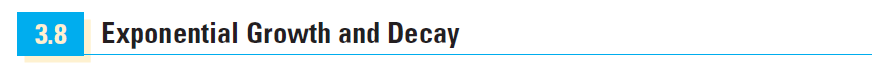 In many natural phenomena, the growth (or decay) in quantity can be modelled by an exponential function.

For example, if one person is infected with COVID-19, and on average each person will spread it to 3 other people, then the 3 people will spread the virus to 9 other people. And if we repeated this process 10 time, the number of people infected will be 310 = 59,049.
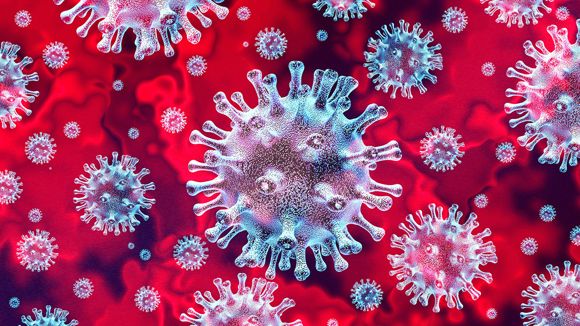 We can model this growth by an exponential function     y(t) = 3t .
What is so special about this function is that when you differentiate it, you get
In other words, the derivative is a constant multiple of the original function.
Mathematicians proved that if any function y(t) whose derivative is a constant times the function y(t) itself, then this function must be an exponential function, and the base can be assumed to be the number “e”,
by adjusting the constant if necessary.
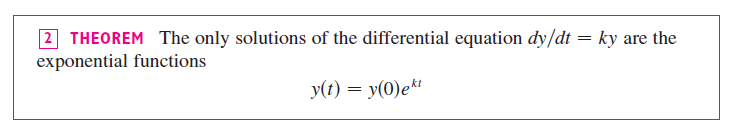 k is called the relative growth rate
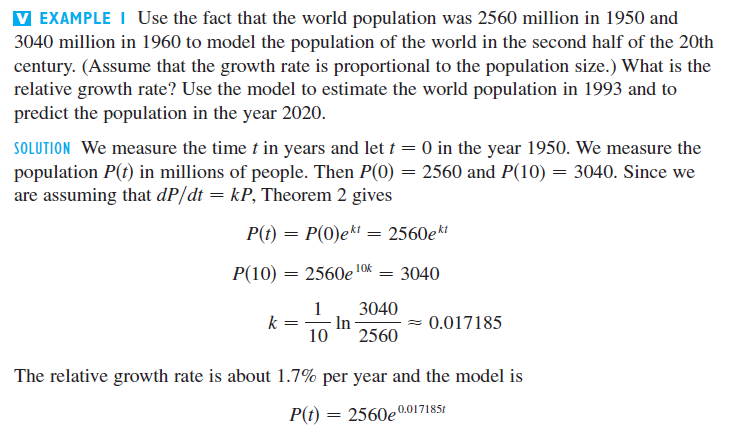 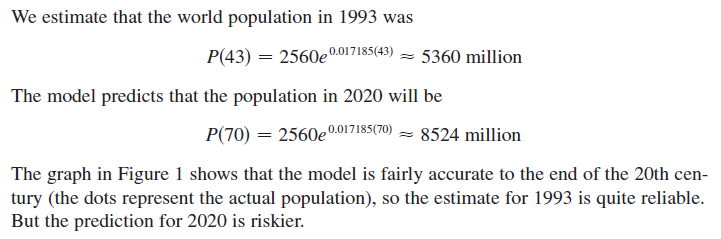 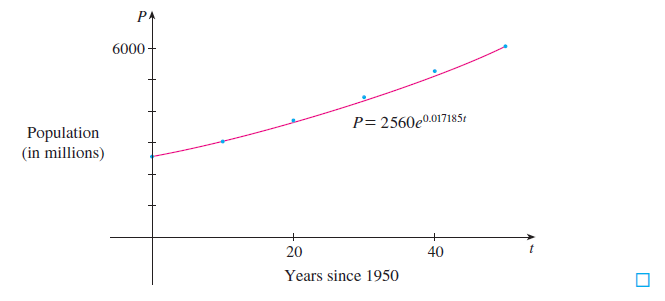 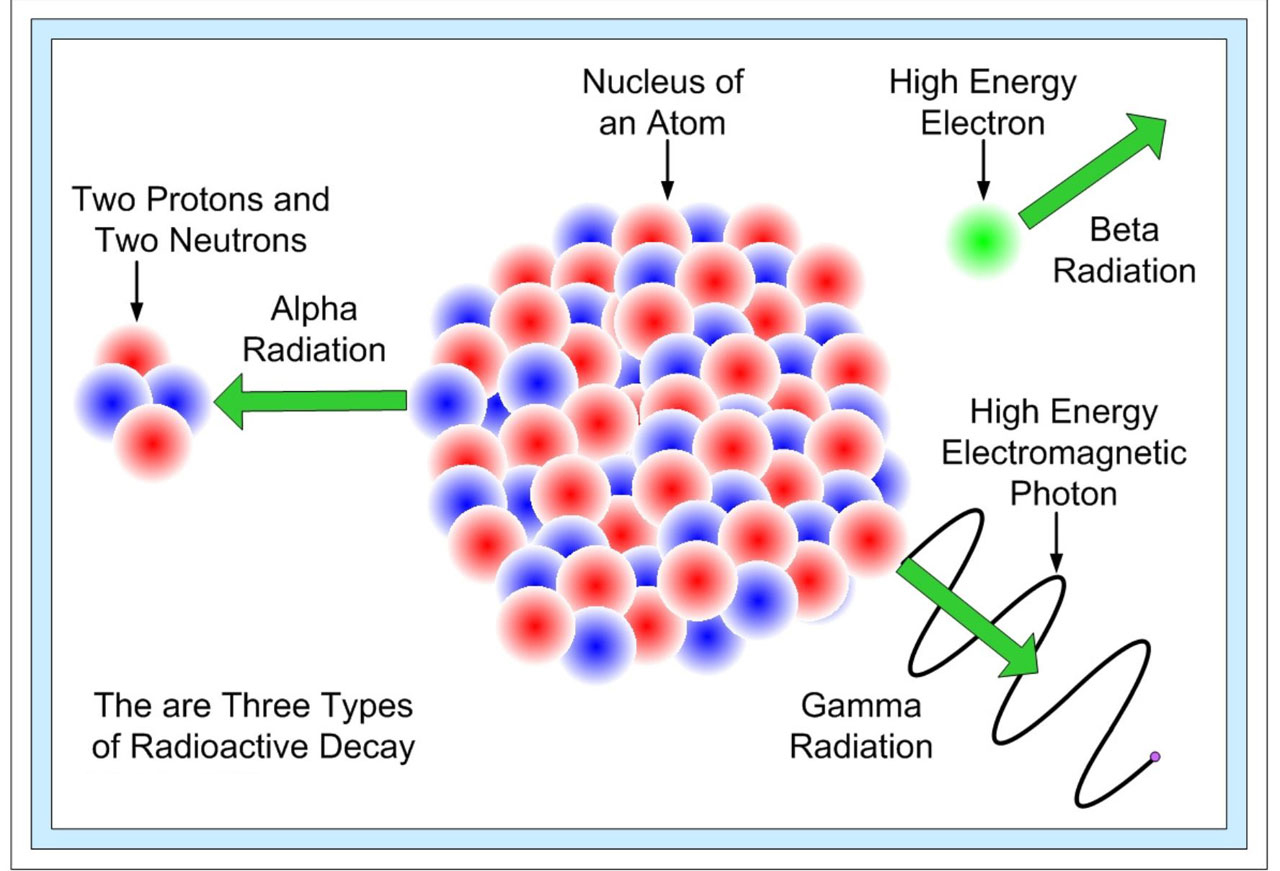 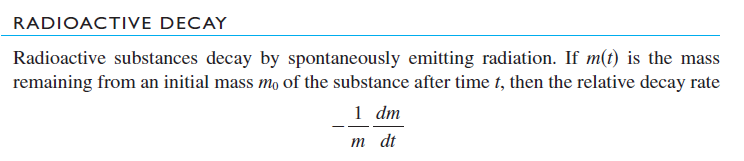 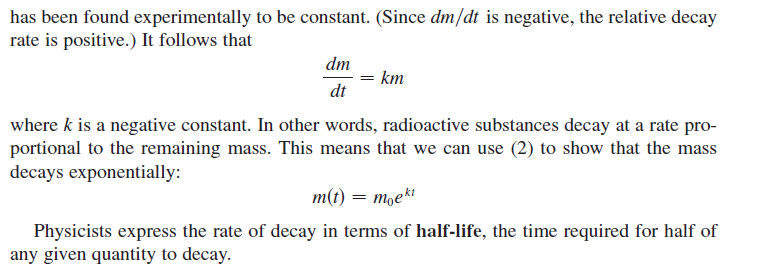 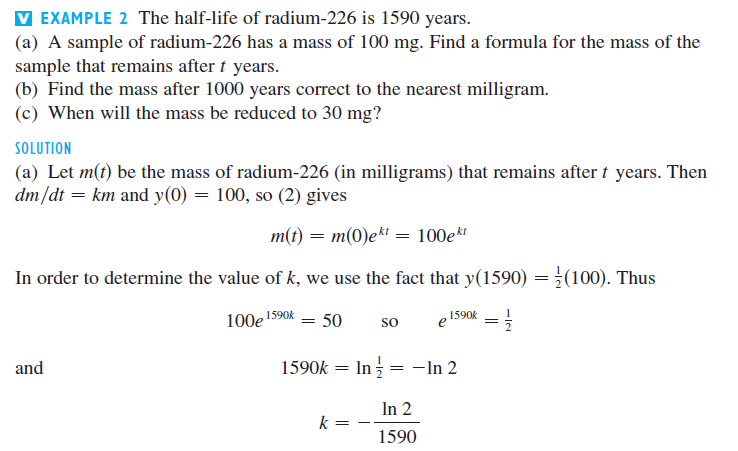 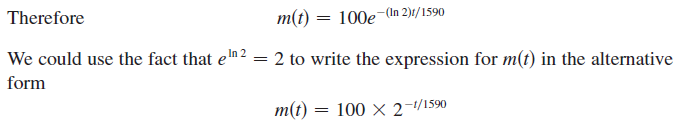 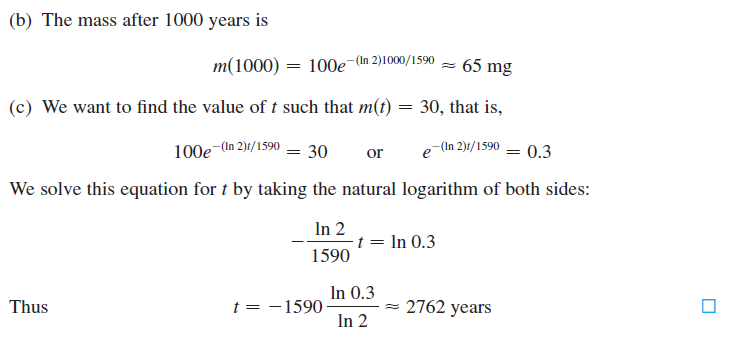 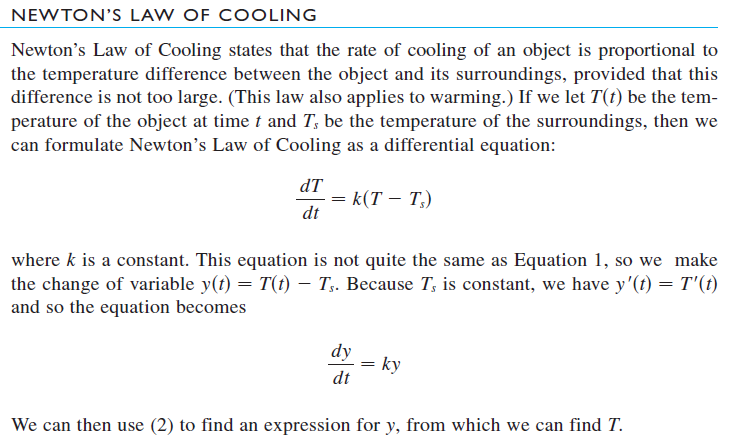 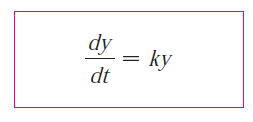 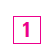 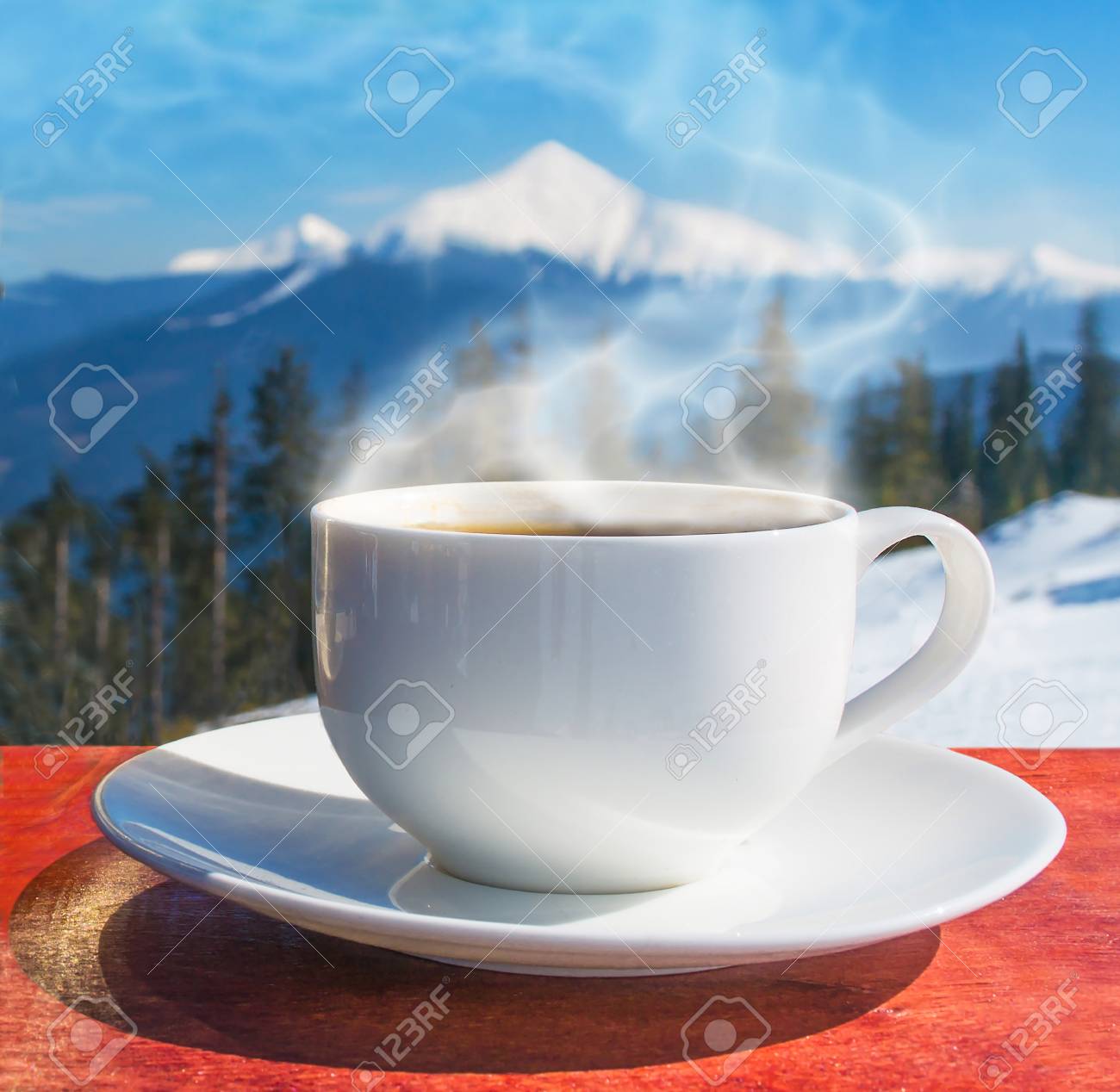 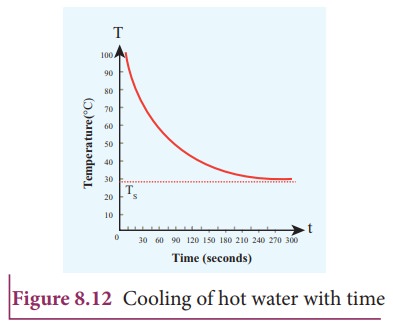 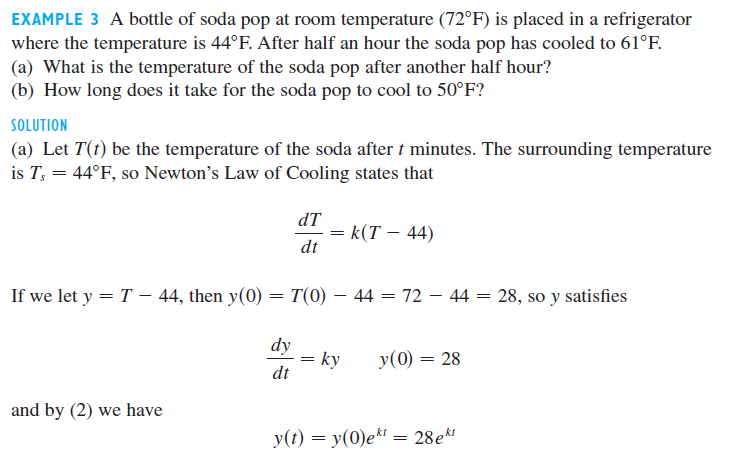 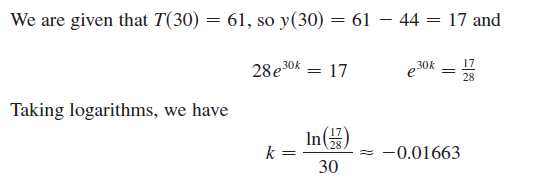 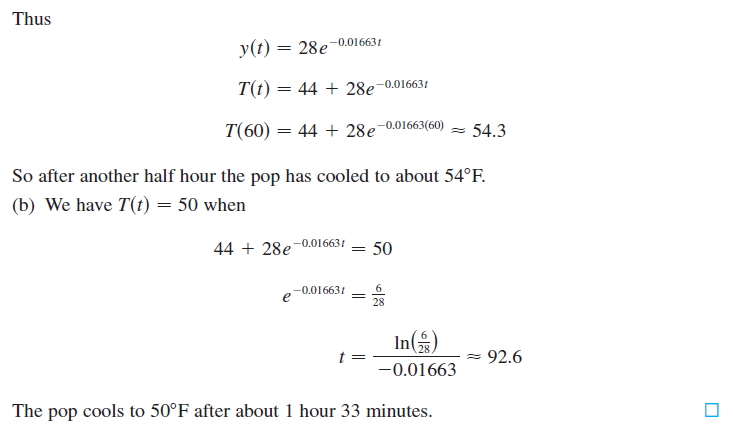 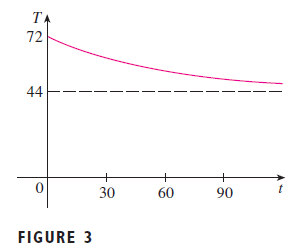 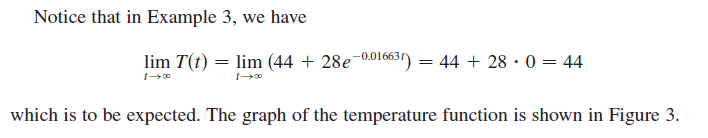 EXAMPLE 4   An application in forensic science.

A person was found dead inside his apartment at 8pm. His body temperature was 78F when found, and then measured again to be 76F an hour later. If the room temperature was 70 and we assume that the person’s body temperature was 98.6F (same as an average person) when he was alive, deduce the time that he was “murdered”.
Solution:
Set t = 0 at 8pm, and thus t = 1 at 9pm.  Ts = 70 and let y(t) = T – 70.
We will use this formula to find t when y(t) = 98.6 – 70
Solution:
Set t = 0 at 8pm, and thus t = 1 at 9pm.  Ts = 70 and let y(t) = T – 70.
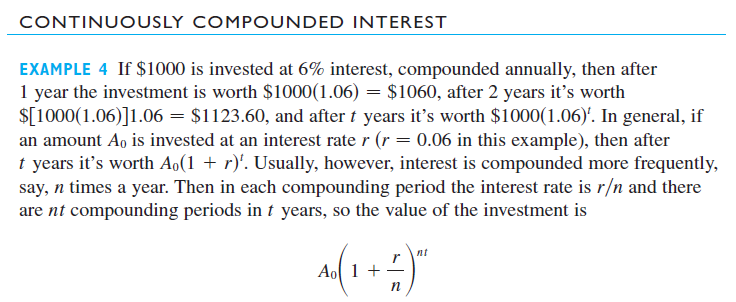 EXAMPLE 5
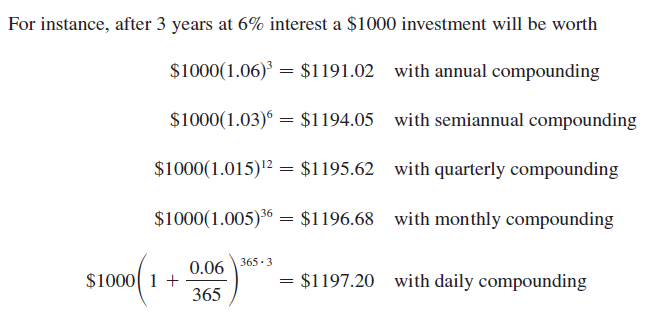 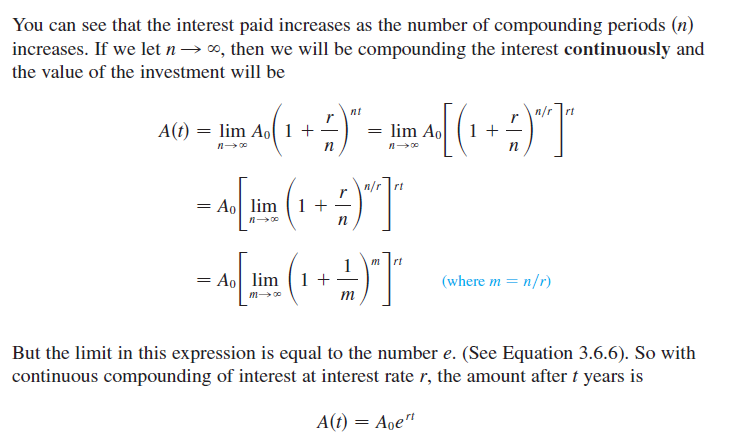 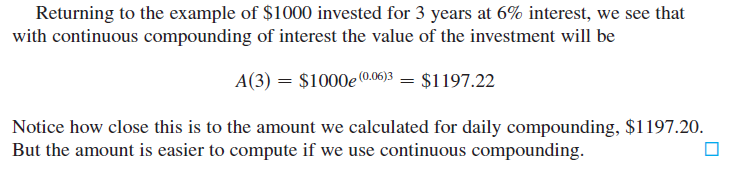